Course Teacher
Abu Hasan
Senior Lecturer
Department of Civil Engineering
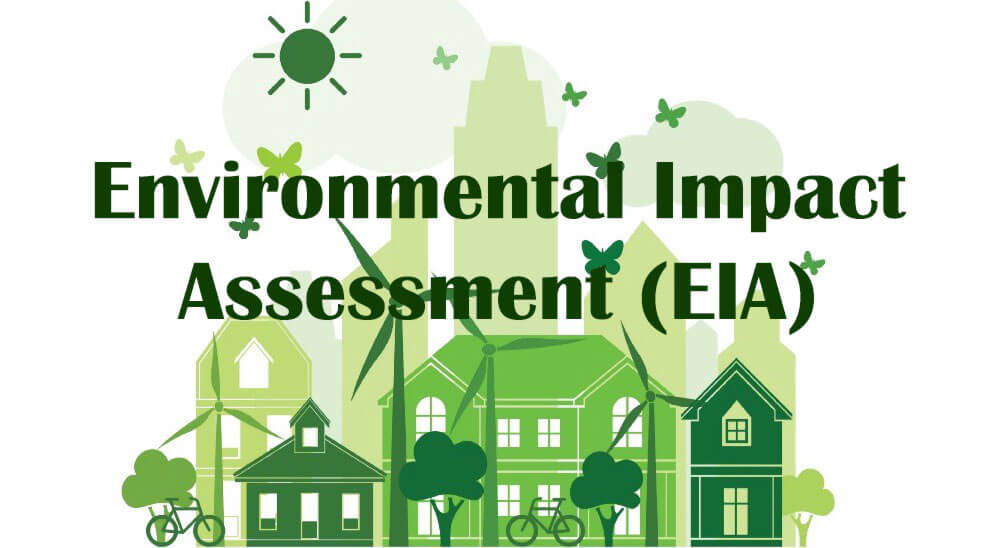 Lesson 4
Environmental Impact Assessment
Environmental impact assessment (EIA) is an environmental decision support tool, which provides information on the likely impacts of development projects to those who take the decision as to whether the project should be authorised.

It is a tool used to assess the significant effects of a project or development proposal on the environment.

EIAs make sure that project decision makers think about the likely effects on the environment at the earliest possible time and aim to avoid, reduce or offset those effects. This ensures that proposals are understood properly before decisions are made.
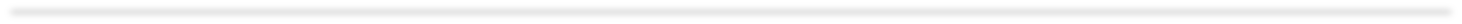 Ref:( CE437: Environmental and Sustainable Management)
Dr. Tanvir Ahmed
EIA Methods
What is mean by EIA Methods?
Approached developed to identify, predict  and value changes of an action
Mechanisms by which information is  collected and organized , evaluated and  presented
Concerned with predicting the future states of  environmental parameters and may involve  mathematical modeling
EIA Methods
Why do we need EIA?
Provides uniform standard
EIA methodologies ensure that the best possible  information from EIA procedures is available to decision  makers and the public 
Identify the main environmental issues and aspects
Identify significant positive and negative impacts
Evaluate the overall environmental impact of the scheme to enable comparison between alternative  proposals
The administrative procedures of EIA Varies  from country to country
EIA methods
Write some Methods of EIA?
Some common methods are
-  Adhoc
-  Checklists
Matrices
Network
Overlays/GIS
EES (Environmental Effect Study)
Cost Benefit Analysis
Adhoc
Adhoc methods indicate broad areas of possible impacts by listing composite environmental parameters (Ex: flora and fauna) likely to be affected by the proposed activity.
These methods involve assembling a team of specialists who identify impacts in their area of expertise. Here, each parameter is considered separately and the nature of impacts (long term or short term, reversible or irreversible) are considered.
These methods give a rough assessment of total impact while giving the broad areas and the general nature of possible impacts. In this method, the assessor relies on an intuitive approach and makes a broad-based qualitative assessment.
Adhoc
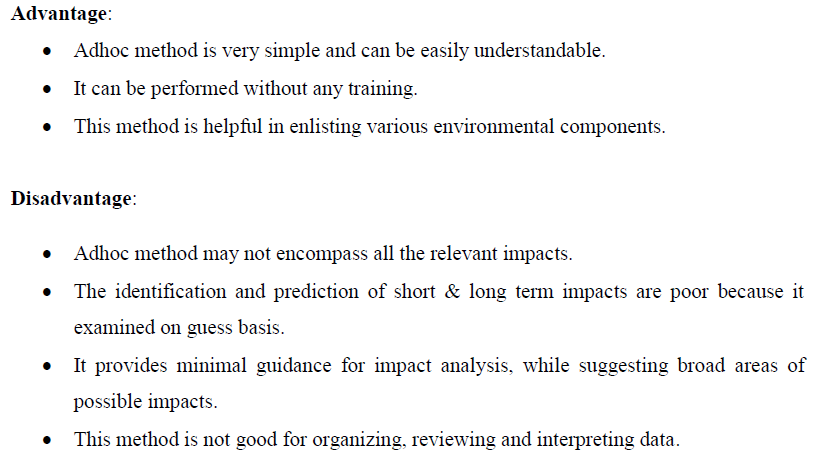 Checklists
Write short note on checklist method of EIA?
Standard lists of the types of impacts associated  with a particular type of project
Primarily organizing information or ensuring that  no potential impact is overlooked.
Should enable identification of impacts on
Soil
Water
Air
Flora
Fauna
Resources
Recreation
cultural
Checklists
Types of checklists
Simple checklists: a list of environmental parameters with no guidelines on how they are to be measured and  interpreted
Descriptive checklist: includes an identification of  environmental parameters and guidelines on how to  measure data on particular parameters.
Scaling checklist: similar to a descriptive checklist, but  with additional information on subjective scaling of the  parameters
Questionnaire: three types of answer, ‘ye’s, ‘no’, ‘may  be’
Checklists
What are the advantages and disadvantages of  checklist method of EIA?

Advantages
can structure initial stages of assessment
help to ensure that vital factors are not neglected
are easy to apply, particularly by non-experts

Disadvantages
They are too general or incomplete;
They do not illustrate interactions between effects;
The identification of effects is qualitative and  subjective
pose danger of “tunnel vision”
Checklists
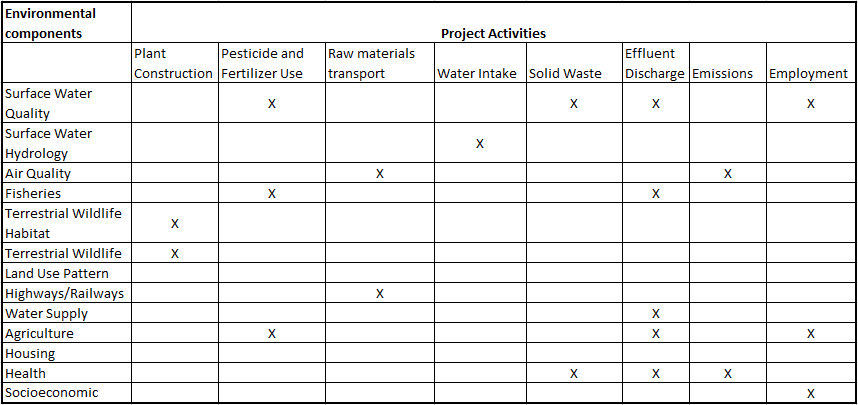 Matrices
Matrix methods identify interactions between  various project actions and environmental  parameters and components
Allow for the identification of cause-effect  relationships
Can address impact severity and significance
Qualitative or quantitative estimates can be used
A matrix of potential interactions is produced by  combining these two lists (placing one on the  vertical axis and the other on the horizontal axis)
Matrices
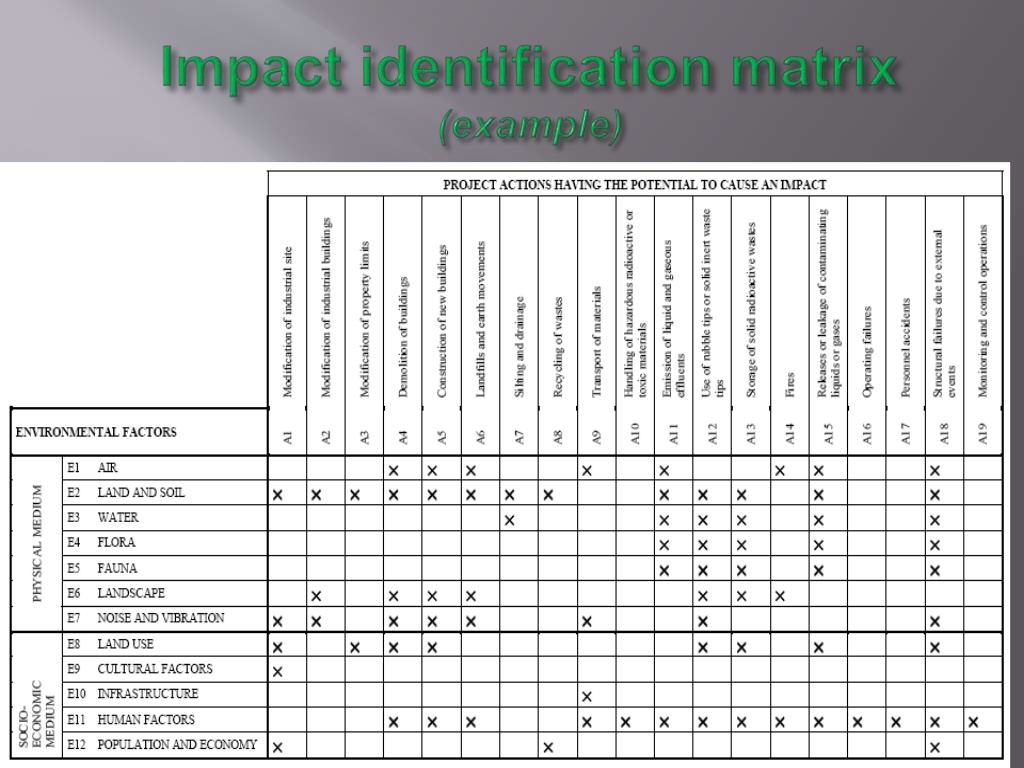 Matrices
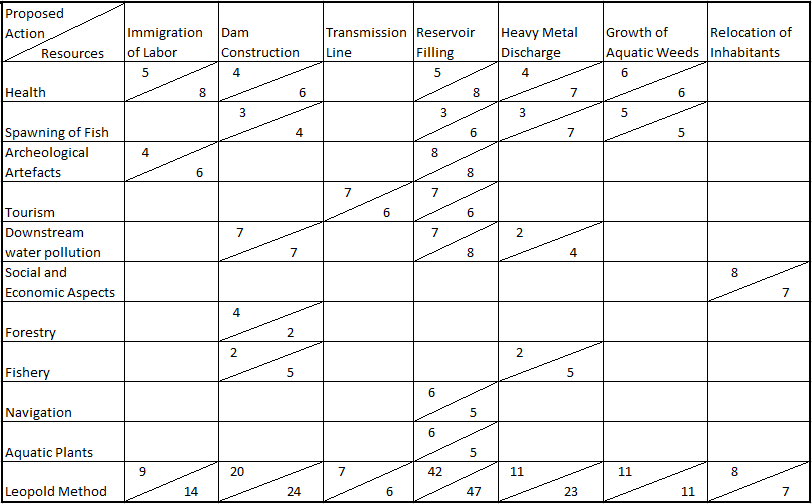 Networks/Flowcharts
Flowcharts and impacts trees, including  network diagrams-
Enable the analysis of the  inter-relationship between causes and effects
Enables the analysis of indirect and  cumulative impacts.
Network diagrams provide a means for displaying  first, secondary, tertiary, and higher order impacts.
To develop a network, a series of questions related to  each project activity (such as what are the primary  impact areas, the primary impacts within these areas,  the secondary impact areas, the secondary impacts  within these areas, and so on) must be answered.
Networks/Flowcharts
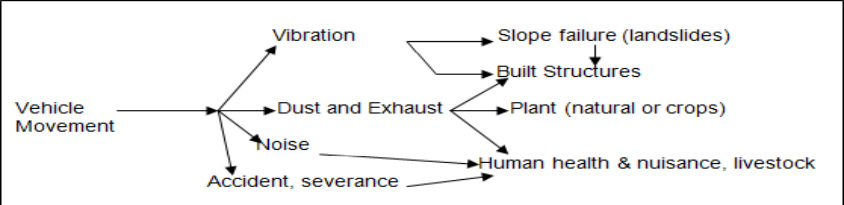 Networks/Flowcharts
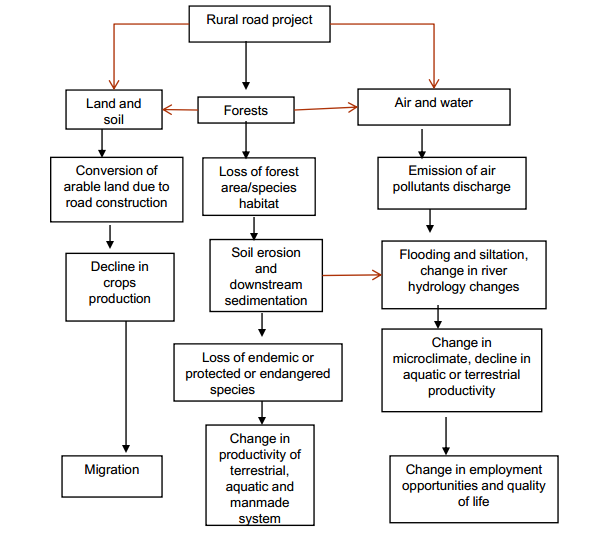 Networks/Flowcharts
What are the advantages and disadvantages of flowcharts method of EIA?
Advantages:
integrated assessment, instead of discipline by  discipline
inter-relations between causes and effects,  including indirect impacts
cumulative impact assessment - communication  (when simple).
Disadvantages:
complexity (especially visually complex)
difficult to distinguish and quantify magnitudes  (and importance) of different impacts
GIS (Geographic Information System
A geographic information system (GIS) is a system that creates, manages, analyzes, and maps all types of data. 

Importance of GIS
GIS is an essential component of the Environmental Impact Assessment (EIA) process, as environmental resources are directly affected by changes in the shape and extent of the proposed disturbance. GIS connects data to a map, integrating location data (where things are) with all types of descriptive information (what things are like there). This provides a foundation for mapping and analysis that is used in science and almost every industry. GIS helps users understand patterns, relationships, and geographic context. The benefits include improved communication and efficiency as well as better management and decision making.
GIS (Geographic Information System
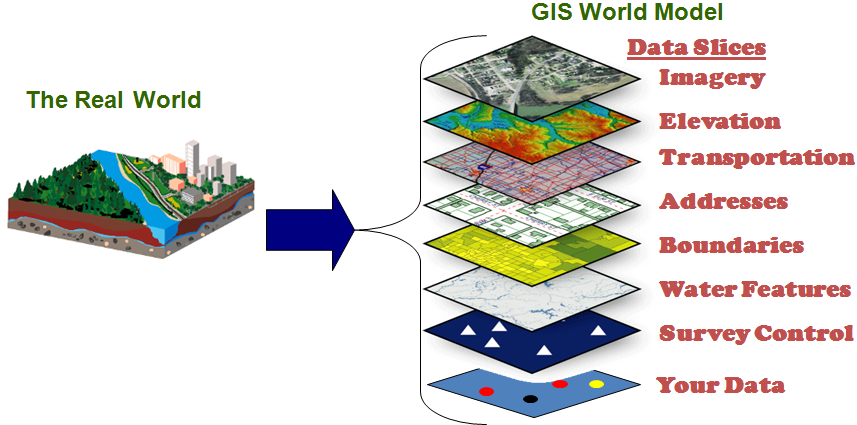 Overlays/GIS
Essentially,	the	overlay
method	divides	the	study	area	into	convenient
geographical units	based on uniformly spaced grid points, topographic features,
or differing land uses. Field
surveys, topographical land inventory maps, aerial
photography, etc., are used to assemble information related to environmental and  human factors within the geographical units. Factors are composed by  assembling concerns that have a common basis, and regional maps are drawn  for each factor. Through the use of overlays, land use possibilities and engineering  feasibility are visually determined
(McHarg, 1968).
EES (Environmental Effect Study)
Changes of environmental  parameters
Severe (+5 or -5)
Higher (+4 or -4)
Moderate (+3 or -3)
– Low (+2 or -2)
Very Low (+1 or -1)
No change (0)
Impact Evaluation
Impact Evaluation
Advantages & Disadvantages for all
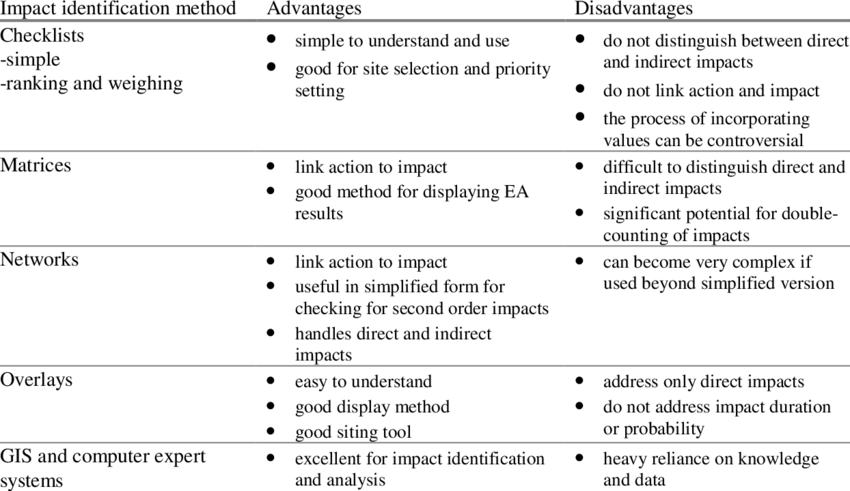 Environmental Impact Assessment
Stages of EIA
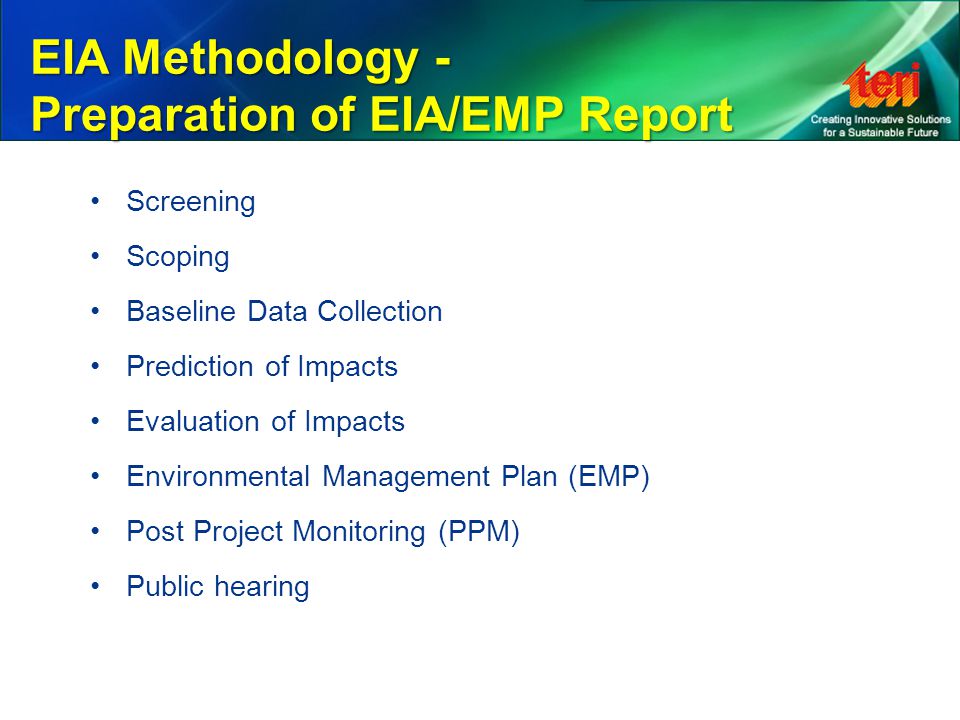 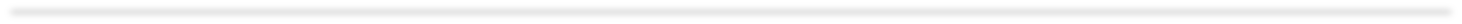 Ref:( CE437: Environmental and Sustainable Management)
Dr. Tanvir Ahmed